How does God deal with the problems of this world?
In the future, when your son asks you, “What is the meaning of the stipulations, decrees and laws the Lord our God has commanded you?”  tell him, “... The Lord commanded us to obey all these decrees and to fear the Lord our God, so that we might always prosper and be kept alive, as is the case today. And if we are careful to obey all this law before the Lord our God, as he has commanded us, that will be our righteousness.”
Deut 6:20-25
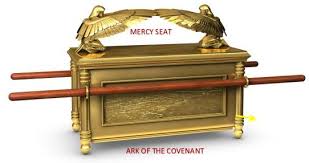 ‘What shall we conclude then? Do we (the Jews) have any advantage? Not at all! For we have already made the charge that Jews and Gentiles alike are all under the power of sin. As it is written:
“There is no one righteous, not even one;  there is no one who understands;    there is no one who seeks God.
All have turned away,    they have together become worthless;there is no one who does good,    not even one.” (Rom 3:9-12)
‘Therefore no one will be declared righteous in God’s sight by the works of the law; rather, through the law we become conscious of our sin. ‘  
(v. 20)
‘But now the righteousness of God has been clearly revealed [independently and completely] apart from the Law, though it is [actually] confirmed by the Law and the [words and writings of the] Prophets.
This righteousness of God comes through faith in Jesus Christ for all those [Jew or Gentile] who believe [and trust in Him and acknowledge Him as God’s Son]. There is no distinction,  since all have sinned and continually fall short of the glory of God, and are being justified [declared free of the guilt of sin, made acceptable to God, and granted eternal life] as a gift by His [precious, undeserved] grace, ...
..through the redemption [the payment for our sin] which is [provided] in Christ Jesus, whom God displayed publicly [before the eyes of the world] as a mercy-seat and propitiation by His blood (the cleansing and life-giving sacrifice of atonement 
and reconciliation to be received] through FAITH.’ 
(Rom 3:21-25 AMP)
Do we then nullify the Law by this faith [making the Law of no effect, overthrowing it]? 
Certainly not! 
On the contrary, we confirm and  establish and uphold the Law  [since it convicts us all of sin, pointing to the need for salvation].

(Rom 3:31)